SECE SYSTEM
How do people use SECE service?
: register & download SECE software
1
: installation & bootstrapping
2
SECE SERVER
: controlling sensors
3
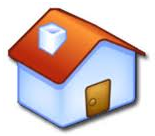 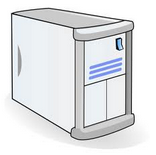 ELECTRICAL APPLIANCES
CONNECTED TO MICROCONTROLLER
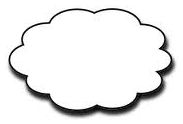 I
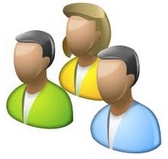 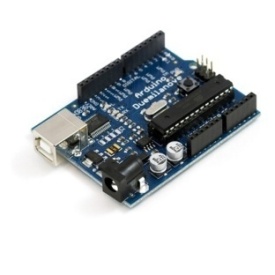 R
T
INTERNET
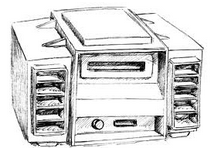 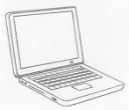 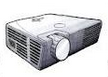 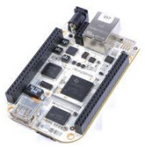 1
2
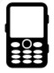 3
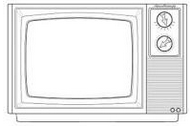 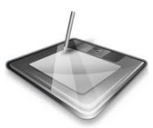 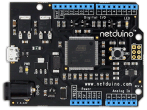 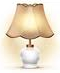 …
…
…
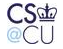 Internet Real Time Lab
SECE SYSTEM
SECE SERVER
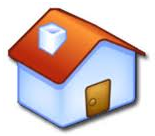 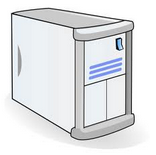 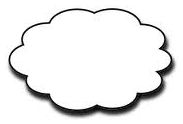 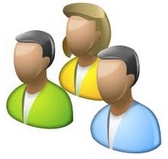 BLUETOOTH
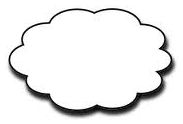 X10
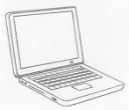 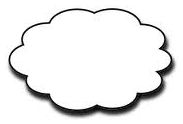 I
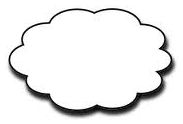 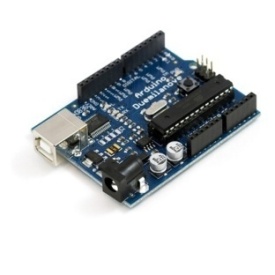 R
T
INTERNET
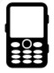 ZIGBEE
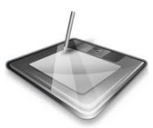 Home gateway
…
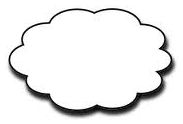 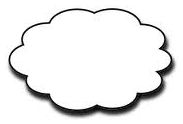 INFRARED
OTHERS
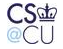 Internet Real Time Lab
SECE: Multi-Protocol Architecture
SECE SERVER
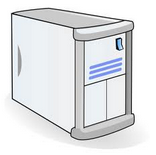 Internet protocol suite
Ethernet IP TCP/UDP DHCP DNS mDNS HTTP
I
R
T
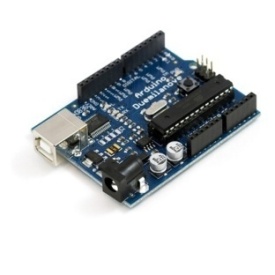 Microcontroller: Arduino
Internal Comm.
(wired & wireless)
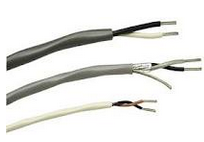 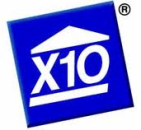 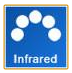 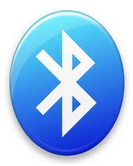 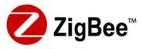 …
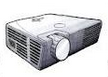 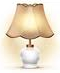 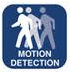 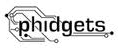 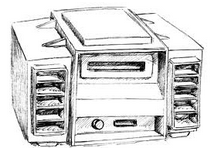 Sensors & Actuators
Electrical Appliances
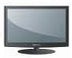 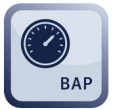 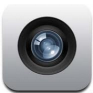 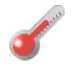 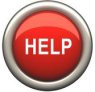 …
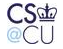 Internet Real Time Lab
SECE: How to verify user authentication and authorization?”
SECE SERVER
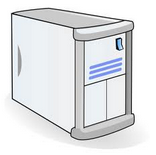 USER LIST
SERVICE LIST
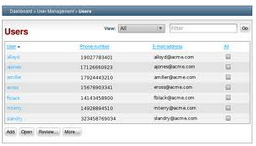 Control electrical appliances
 Location tracking system
 Social networks facebook & twitter
 Email, calendar and so on
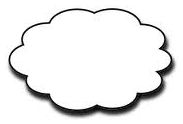 I
Authentication
Is the user X ?
Authorization
What can the user X do ?
R
T
INTERNET
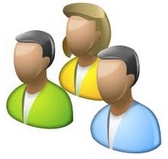 CLIENTS
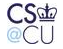 Internet Real Time Lab
SECE: Tree topology + Circles
Office
Tree topology: permission hierarchy
Who gets a permission to control the sensor?
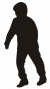 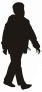 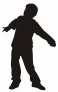 Circle system:
Who has higher priority? (G1 > G2)
G1
G2
I
Room 1
Room 2
R
T
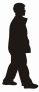 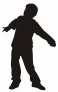 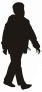 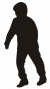 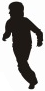 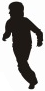 Light 1
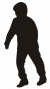 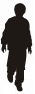 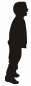 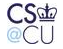 Internet Real Time Lab
SECE: How to create events?
How to create events?
Ex) Ifttt (if this then that)
      Task – Triggers – Actions - Channels
HOME
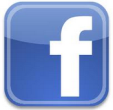 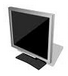 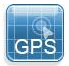 I
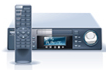 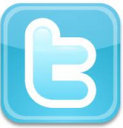 R
T
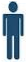 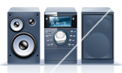 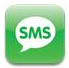 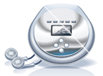 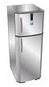 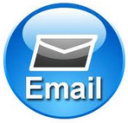 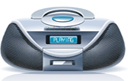 OFFICE
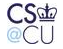 Internet Real Time Lab
SECE: Can I turn off the lights in the house? - 1
SECE SERVER
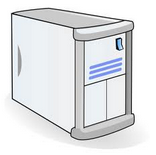 :Wired / Wireless
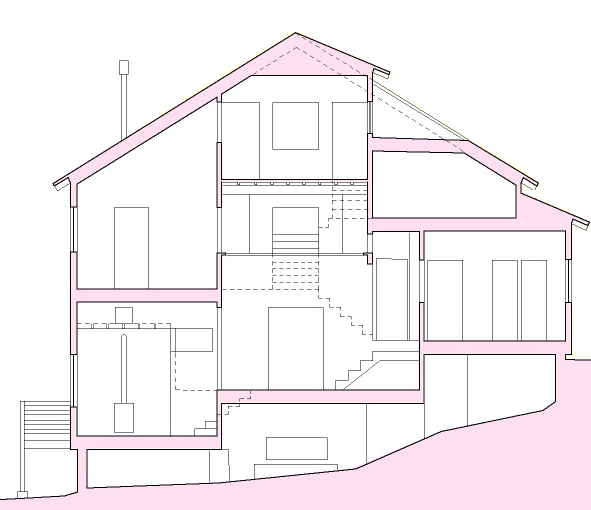 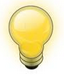 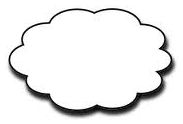 I
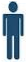 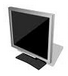 R
T
INTERNET
Can I turn off 
the lights?
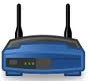 denied
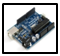 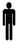 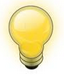 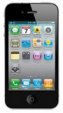 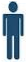 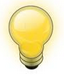 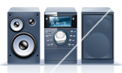 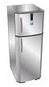 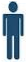 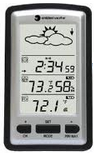 1. SECE server combines all information such as
Requester’s permission status
TV, Radio, Heater current ON/OFF status
Temperature measurement from digital thermometer
 locations of family members  and so on
2. SECE server decides that there are people in the house.
3. The request is denied.
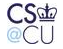 Internet Real Time Lab
SECE: Can I turn off the lights in the house? - 2
SECE SERVER
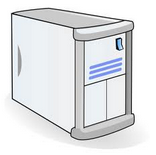 :Wired / Wireless
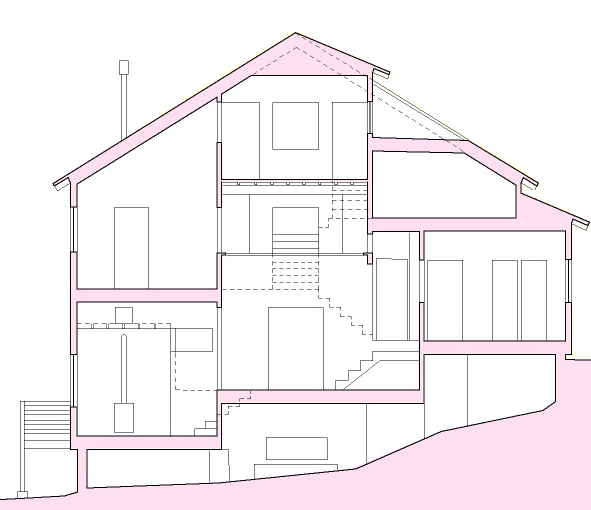 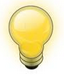 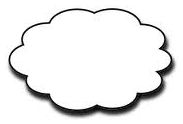 I
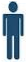 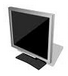 R
T
INTERNET
Can I turn off 
the lights?
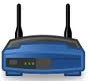 denied
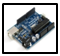 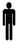 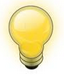 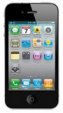 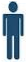 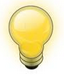 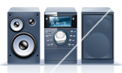 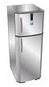 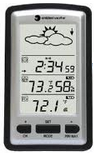 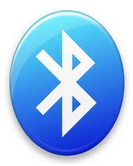 Use one of available communications 
from smart phone (3G/WIFI/Bluetooth)to send 
a request to SECE server. Bluetooth verifies that 
a user is inside the house. WIFI connection can be also 
used to compare IP addresses for the authorization.
allowed
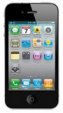 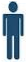 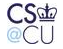 Internet Real Time Lab
SECE: Fire alarm system
SECE SERVER
How to implement fire alarm button in SECE?
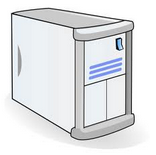 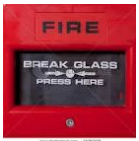 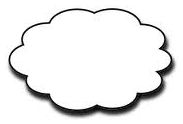 I
Report user location
R
T
INTERNET
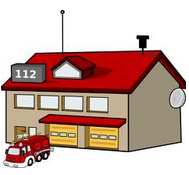 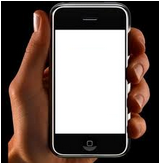 Break Glass
Push the button
SECE FIRE 
ALARM 
APPLICATION
X10
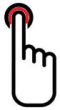 Push button ten times 
to activate fire alarm
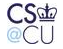 Internet Real Time Lab
SECE: Indoor Location Tracking System
SECE SERVER
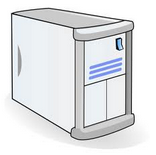 : Beacon
B
: Gateway
G
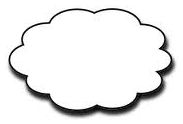 I
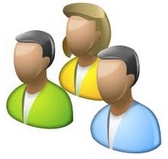 R
T
INTERNET
B
G
B
Zigbee
CLIENTS
B
B
B
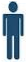 Plus,
- Temperature, light and motion sensors on beacons
periodically report measurements to SECE server
B
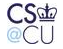 Internet Real Time Lab
SECE: Device Diagnosis System
SECE SERVER
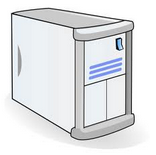 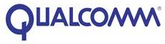 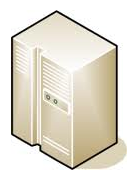 : Qualcomm product
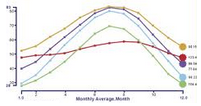 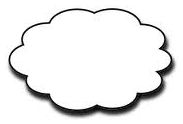 I
R
T
INTERNET
LOCAL (A)
LOCAL (C)
LOCAL (B)
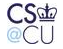 Internet Real Time Lab